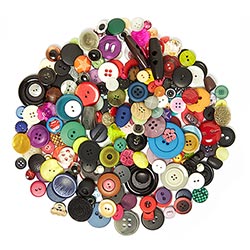 En knäpp uppgift
Svenska/svenska som andraspråk 
Höstterminen 2019
2019-08-21
Maja Back Lakic
Syfte
(Alltså varför vi ska göra det här!)

Vi ska öva på att: 
Använda fantasi och kreativitet
Använda ett målande språk - muntligt och skriftligt 
Skriva olika slags texter
2019-08-21
Maja Back Lakic
Organisation
Ni ska arbeta i grupper om fyra elever. 
Se till att alla i gruppen har klart för sig vilken roll ni har. (Läs på korten!)
2019-08-21
Maja Back Lakic
Introduktion
Knapp 1 delas ut. Vem har ägt den här knappen? Hitta på en karaktär. Diskutera 2 minuter.
Knapp 2 delas ut. Här kommer en ny knapp. Vem har ägt den? 2 min.
Hur gick det till när dessa två möttes för första gången? 2 min.
Knapp 3 delas ut. Nu blir det komplicerat, för här kommer en tredje person; vem är det? 2 min.
En av personerna blir kär i en annan. Vilka blir kära? 30 sekunder.
Vi vet inte om kärleken är besvarad än, men den tredje personen gör något helt galet. Alltså något helt outstanding som ni aldrig sett maken till förut. Vad? 2 min.
2019-08-21
Maja Back Lakic
Skrivuppgifter
Den förälskade personen bestämmer sig för att skriva en kärleksdikt till föremålet för sin kärlek. Ni får 5 minuter på er att skriva den dikten.

För att inte glömma det där helt galna som den tredje personen gjorde så är vi nu tillbaka till detta. En tidning har fått nys om det och skriver en notis om det som hänt. Skriv den notisen. 5 min.

Personen som fått dikten reagerar häftig och bestämmer sig för att skriva ett brev till den som skrivit dikten. På något sätt ska tidningsnotisen också nämnas i brevet. 10 min.
2019-08-21
Maja Back Lakic
Fler skrivuppgifter
Allt som har hänt resulterar i att en av de tre personerna bestämmer sig för att sätta ut sin bil, sin bostad eller någon annan ägodel på blocket eller i en tidning. Skriv en annons. 5 min.

En av personerna bestämmer sig för att ställa till med fest och ska bjuda de andra på något alldeles extra gott. Vad blir det? Skriv receptet! 5 min.
2019-08-21
Maja Back Lakic
Texttyper
Vilka sorts texter har vi skrivit? Vad är typiskt för dessa texter? Vi gör en tankekarta tillsammans.
2019-08-21
Maja Back Lakic